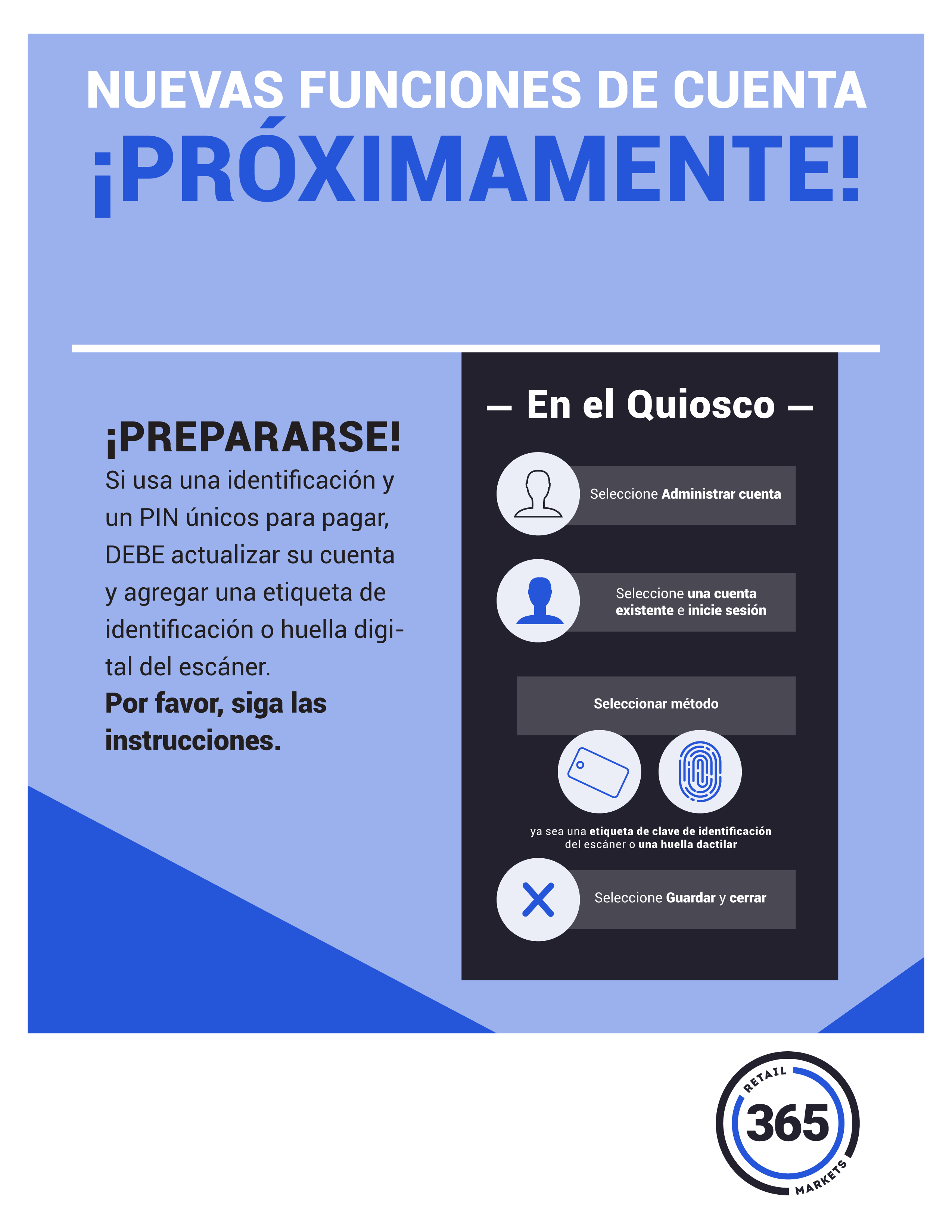 - 12/01/21 -
Para continuar comprando con nosotros después de la actualización, actualice su cuenta al 12/31/2021.